COMPLETE LAND LAWText, Cases, and Materialsby Barbara Bogusz and Roger Sexton
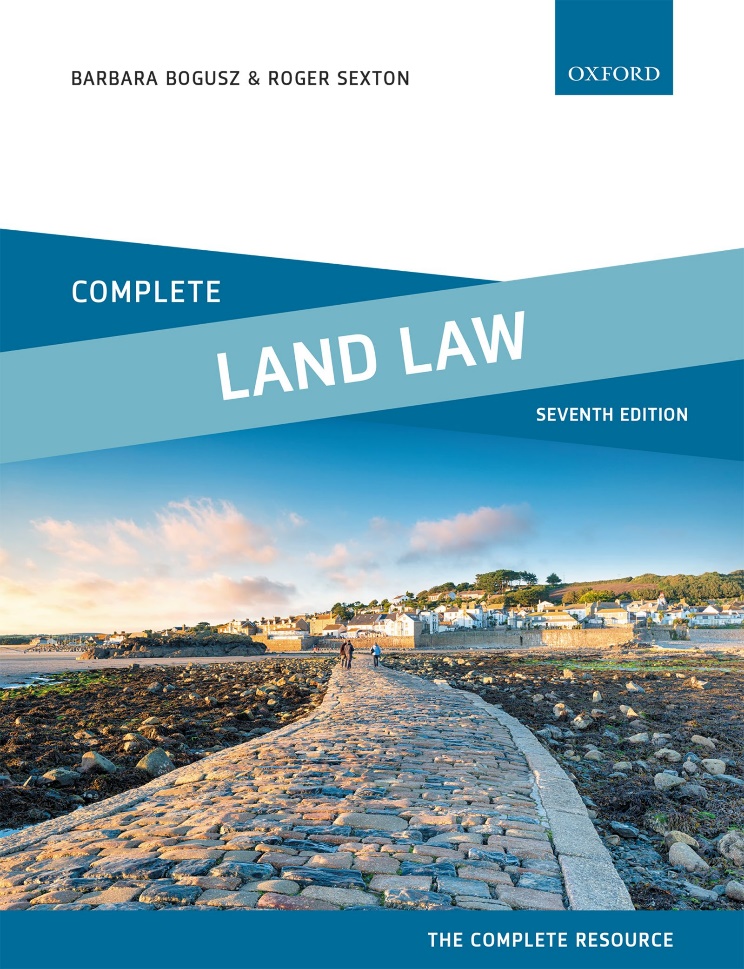 © Barbara Bogusz & Roger Sexton 2022
Part 6LeasesChapter 12Obligations in Leases
© Barbara Bogusz & Roger Sexton 2022
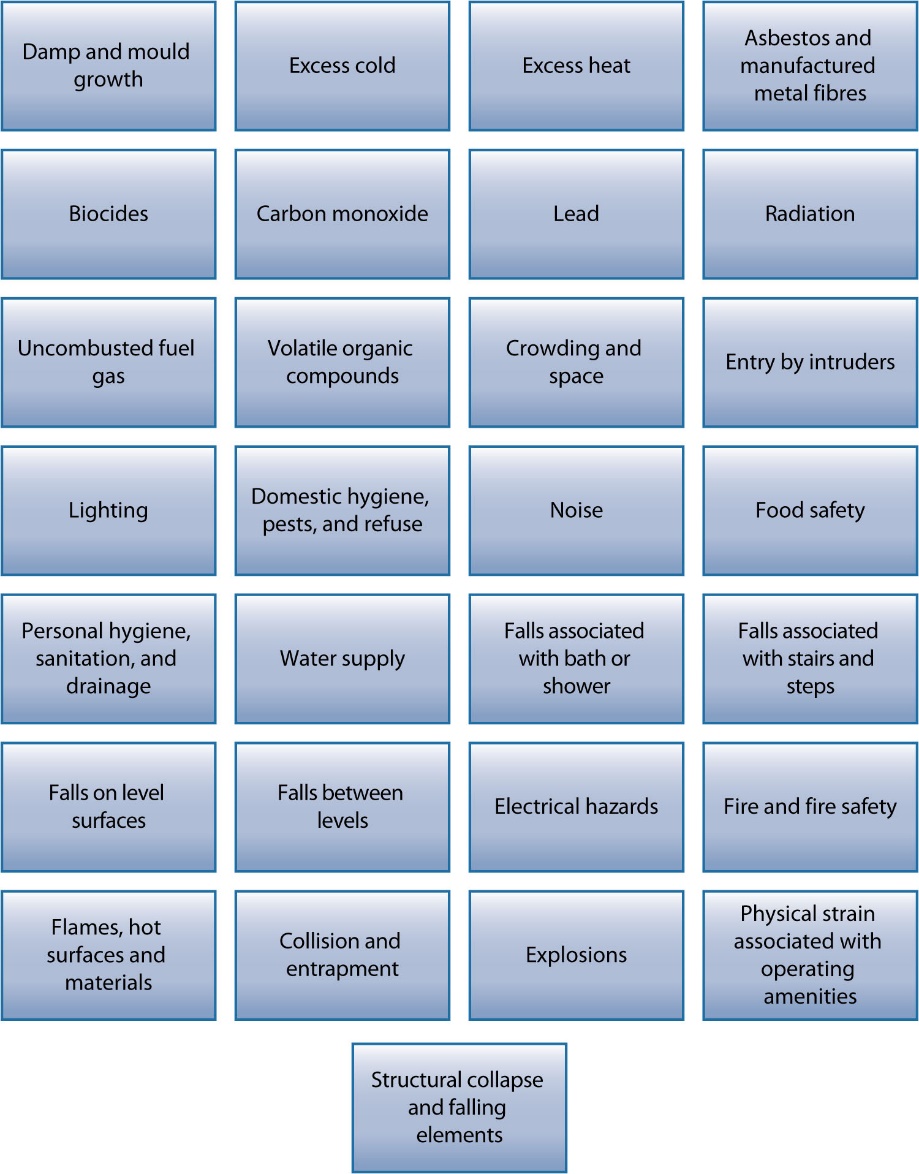 Diagram 12.1 List of prescribed hazards
© Barbara Bogusz & Roger Sexton 2022